Lois et modèles
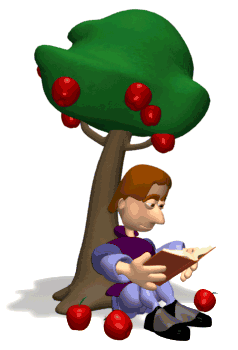 Alcanes et alcools
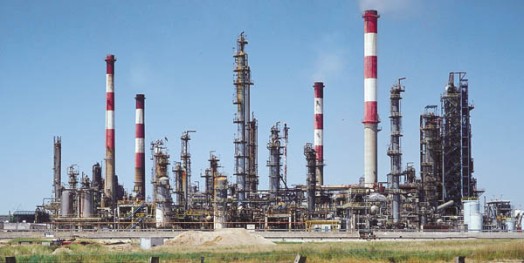 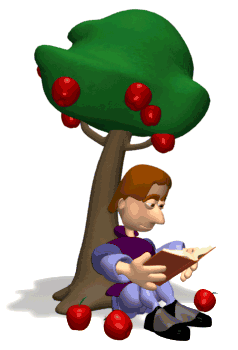 Alcanes et alcoolsChaînes carbonées
Définition
Une chaîne carbonée est un enchaînement d’atomes de carbone liés par des liaisons de covalence.
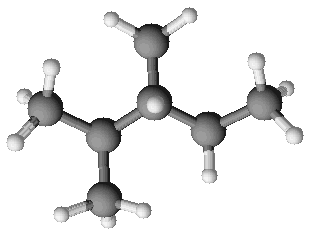 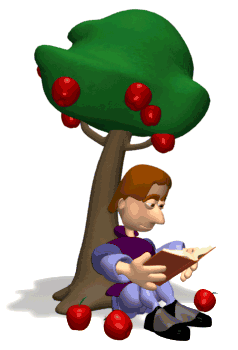 Alcanes et alcoolsChaînes carbonées
Différentes catégories
Il existe 3 catégories de chaînes carbonées :
les chaînes linéaires
les chaînes ramifiées
les chaînes cycliques
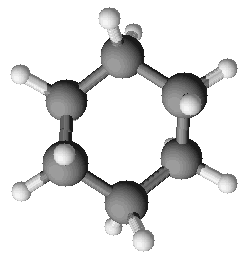 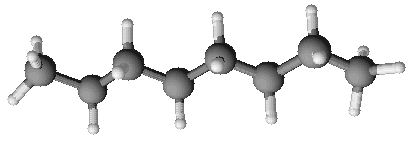 Chaîne linéaire
Chaîne cyclique
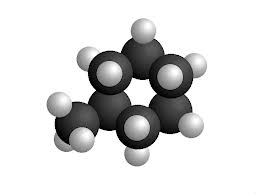 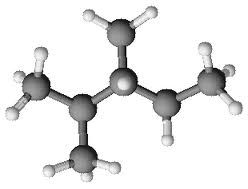 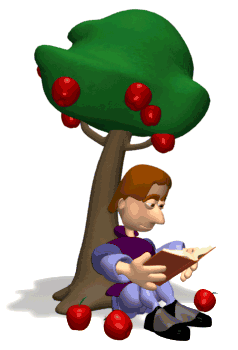 Chaîne ramifiée
Chaîne cyclique et ramifiée
Alcanes et alcoolsLes alcanes
Définition
Les alcanes sont des hydrocarbures acycliques dont les atomes de carbone sont tous tétragonaux.
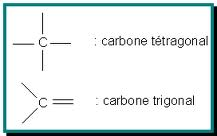 La formule brute des alcanes est CnH2n+2.
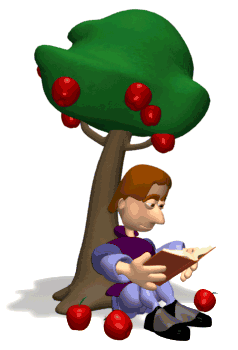 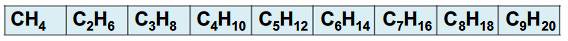 Alcanes et alcoolsLes alcanes
Nomenclature
Alcanes linéaires
Le nom d’un alcane linéaire est constitué d’un préfixe lié au nombre d’atomes de carbone de la chaîne suivi de la terminaison –ane :
Les 4 premiers termes ont des noms particuliers
À partir du 5ème terme de la série, on utilise le préfixe grec indiquant le nombre d’atomes de carbone.
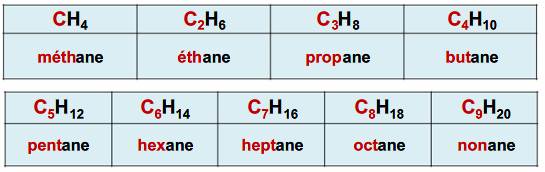 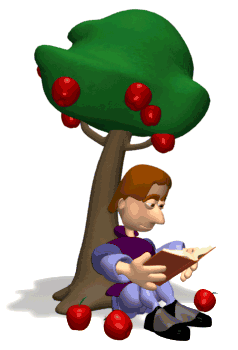 Alcanes et alcoolsLes alcanes
Nomenclature
Alcanes ramifiés
1. Rechercher la chaîne principale, c’est-à-dire la chaîne carbonée la plus longue présente dans la molécule, et la nommer comme pour un alcane linéaire.
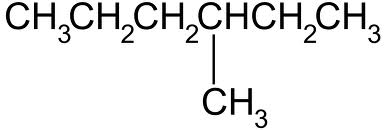 6 carbones donc hexane
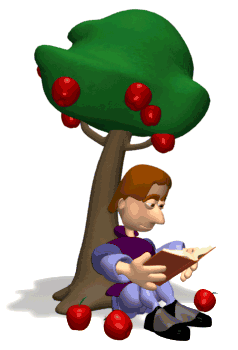 Alcanes et alcoolsLes alcanes
Nomenclature
Alcanes ramifiés
2. Repérer les ramifications : elles constituent les substituants de la chaîne principale. Ce sont des groupes alkyles : le nom d’un groupe alkyle est constitué à partir du nom de l’alcane en substituant la terminaison –ane par –yle.
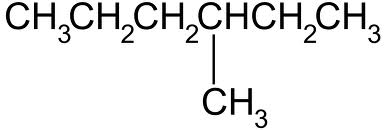 groupe methyle
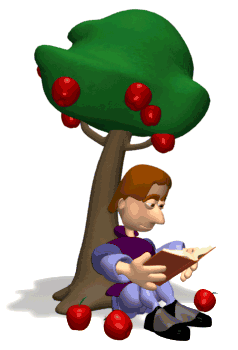 Alcanes et alcoolsLes alcanes
Nomenclature
Alcanes ramifiés
3. Numéroter la chaîne carbonée de telle sorte que les atomes de carbone porteurs des substituants aient les numéros les plus faibles.
Meilleure numérotation
6         5         4          3        2         1
1         2         3          4        5         6
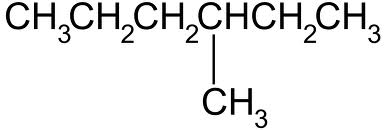 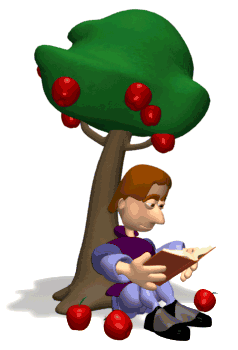 Alcanes et alcoolsLes alcanes
Nomenclature
Alcanes ramifiés
4. Placer le numéro trouvé puis le nom de la ramification (sans le –e final) devant le nom de la chaîne principale.
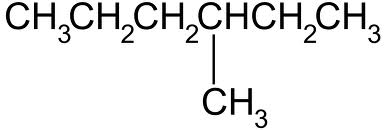 3-méthylhexane
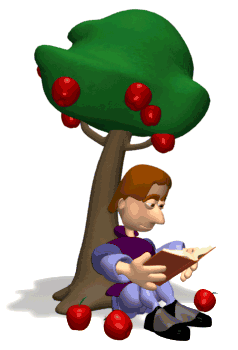 Alcanes et alcoolsLes alcanes
Nomenclature
Alcanes ramifiés
5. Lorsque le même substituant apparaît à plusieurs reprises, on utilise les préfixes di- (pour 2), tri- (pour 3), tétra- (pour 4) que l’on fait précéder des chiffres indiquant chacune des positions des substituants.
2 groupes méthyles
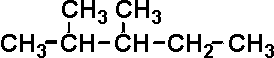 1             2                3               4                5
5                4              3               2               1
Numérotation bleue : 2 + 3 = 5
Numérotation orange : 3 + 4 = 7
On retient la numérotation bleue
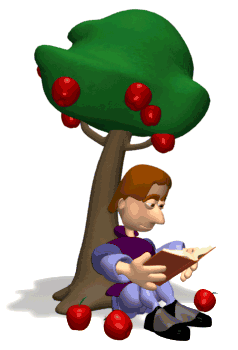 diméthyl
2,3-
pentane
Alcanes et alcoolsLes alcanes
Nomenclature
Alcanes ramifiés
6. Dans le cas où il y a plusieurs substituants différents, on les classe par ordre alphabétique sans tenir compte des préfixes multiplicateurs éventuels.
Numérotation bleue : 2 + 5 = 7
Numérotation orange : 3 + 6 = 9
On retient la numérotation bleue
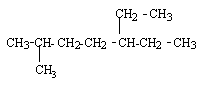 groupe éthyle
1        2        3        4            5      6            7
7        6         5         4            3      2           1
groupe méthyle
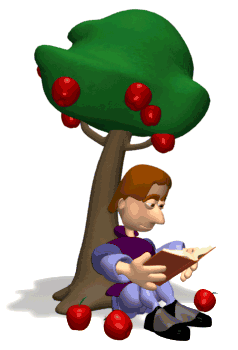 5-         -2-
éthyl     méthyl
heptane
Alcanes et alcoolsLes alcanes
Nomenclature
Exercices
Nommer les alcanes suivants :
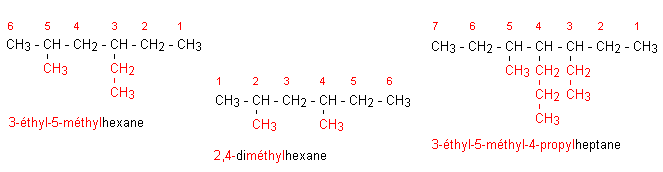 4-éthyl-2-méthylhexane
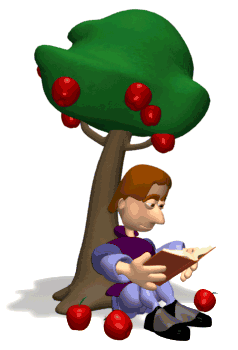 Alcanes et alcoolsLes alcanes
Nomenclature
Exercices
Trouver les formules semi-développées des alcanes suivants :
3-éthyl-2-méthylhexane
2,3-diméthylbutane
2,2,4-triméthylpentane
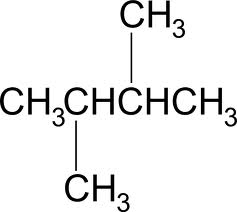 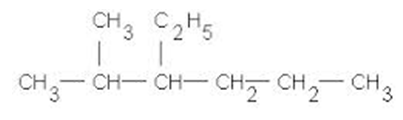 3-éthyl-2-méthylhexane
2,3-diméthylbutane
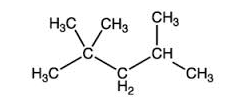 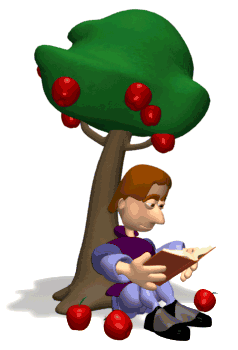 2,2,4-triméthylpentane
Alcanes et alcoolsLes alcools
Définition
Les alcools sont des composés organiques possédant le groupe hydroxyle –OH lié à un carbone tétragonal.
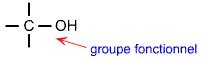 Identifier les alcools :
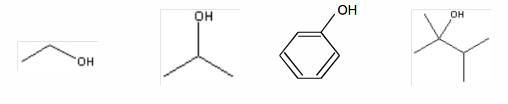 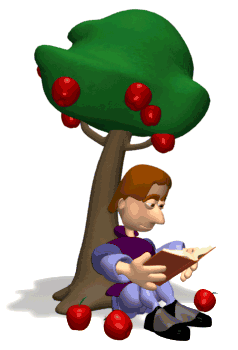 Alcanes et alcoolsLes alcools
Nomenclature
1. Repérer la chaîne carbonée la plus longue comportant le groupe caractéristique hydroxyle –OH.
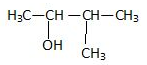 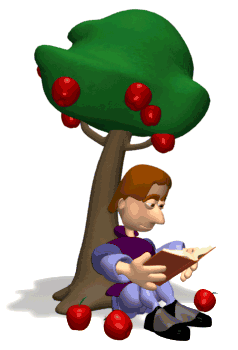 Alcanes et alcoolsLes alcools
Nomenclature
2. Numéroter cette chaîne carbonée de telle sorte que l’atome de carbone qui porte le groupe –OH ait le plus petit numéro.
4         3                2             1
Meilleure numérotation
1         2                3             4
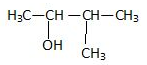 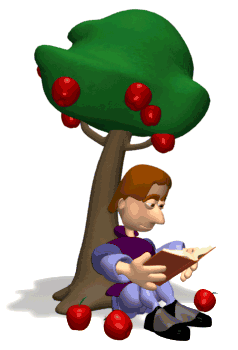 Alcanes et alcoolsLes alcools
Nomenclature
3. Nommer l’alcool en suivant les mêmes règles que pour les alcanes, en substituant le –e final par la terminaison –ol précédée du numéro du groupe hydroxyle.
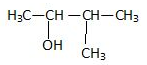 3-méthylbutan-2-ol
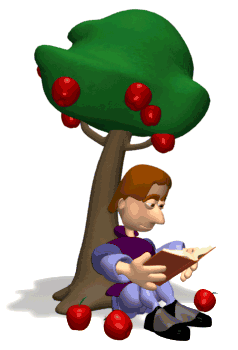 Alcanes et alcoolsLes alcools
Nomenclature
Nommer les alcools suivants :
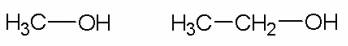 éthanol
méthanol
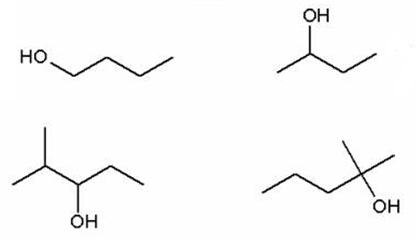 butan-2-ol
butan-1-ol
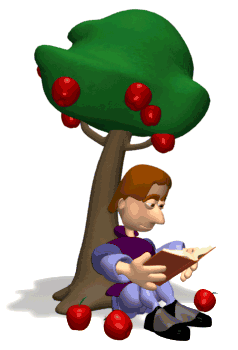 2-méthylpentan-3-ol
2-méthylpentan-2-ol
Alcanes et alcoolsLes alcools
Classe d’un alcool
La classe de l’alcool correspond au nombre de carbone auquel le carbone fonctionnel (porteur du groupe hydroxyle –OH) est lié. On distingue :
les alcools primaires : 1 seul atome de carbone est lié au carbone fonctionnel
les alcools secondaires : 2 atomes de carbone sont liés au carbone fonctionnel
les alcools tertiaires : 3 atomes de carbone sont liés au carbone fonctionnel
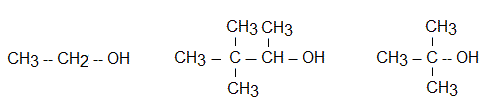 éthanol
2-méthylpropan-2-ol
3,3-diméthylbutan-2-ol
Alcool primaire
Alcool secondaire
Alcool tertiaire
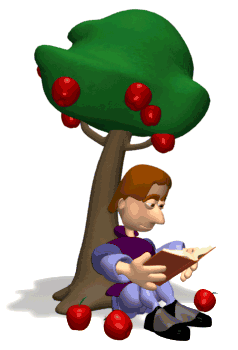 Alcanes et alcoolsLes alcools
Miscibilité des alcools avec l’eau
La solubilité d’un alcool diminue quand la longueur de la chaîne carbonée augmente.
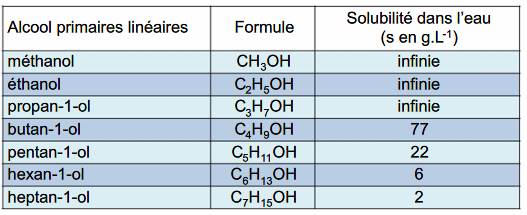 La miscibilité des alcools est due au groupe –OH qui établit des liaisons hydrogène avec les molécules d’eau.
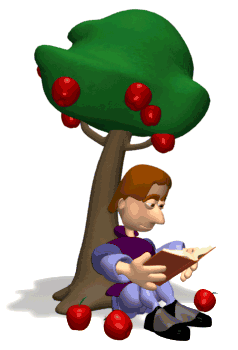 Alcanes et alcoolsTempérature de changement d’état
Les alcanes
Les interactions de Van der Waals sont plus intenses si la chaîne est plus longue.
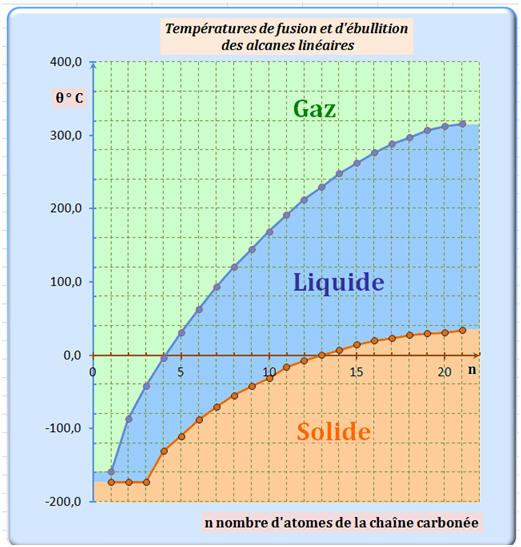 Qeb augmente si n augmente
Qf augmente si n augmente
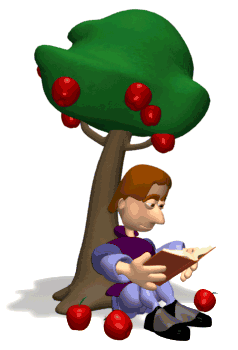 Alcanes et alcoolsTempérature de changement d’état
Les alcools
Les alcools ont des températures de changement d’état plus élevées que celles des alcanes correspondants. L’existence de liaisons hydrogène permet de justifier cette observation.
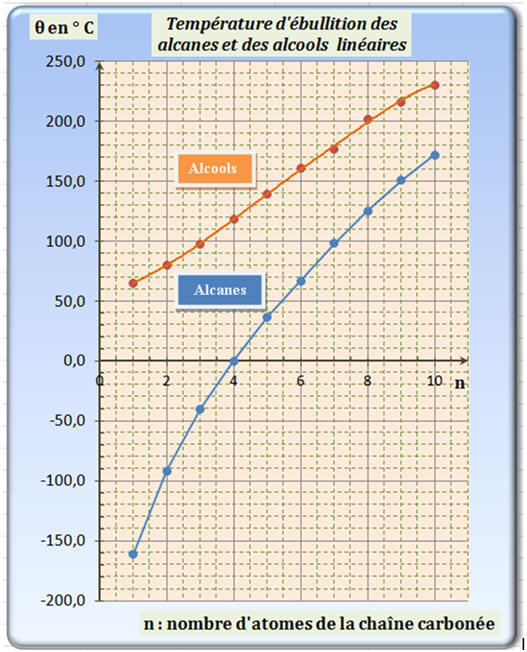 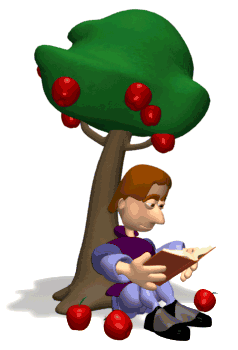 Alcanes et alcoolsTempérature de changement d’état
Application : la distillation fractionnée
Les différences de températures d’ébullition permettent de séparer les constituants d’un mélange liquide homogène (voir TP Chimie 8).
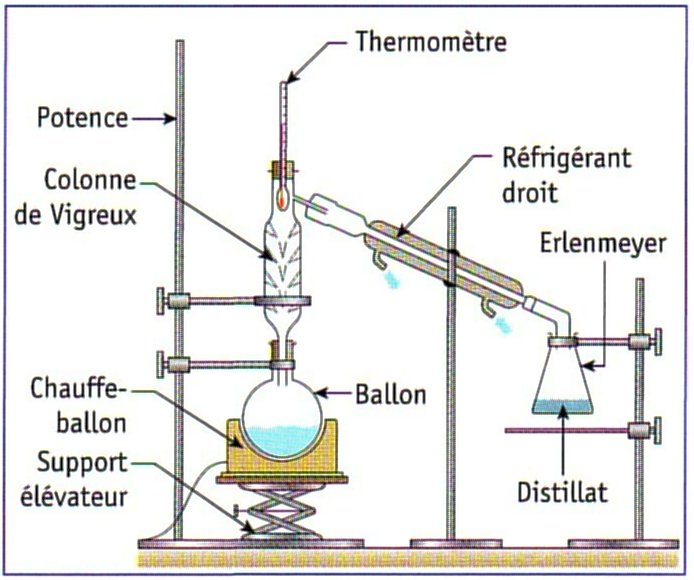 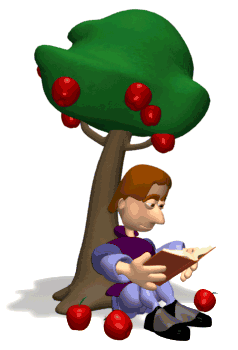 Alcanes et alcoolsRéactions de combustion
Combustion
Lors de la combustion complète d’un alcane ou d’un alcool, le composé organique réagit avec du dioxygène pour former, comme seuls produits, du dioxyde de carbone et de l’eau. 
Cette réaction est toujours exothermique : le système chimique en combustion libère de l’énergie (voir TP Chimie 9).
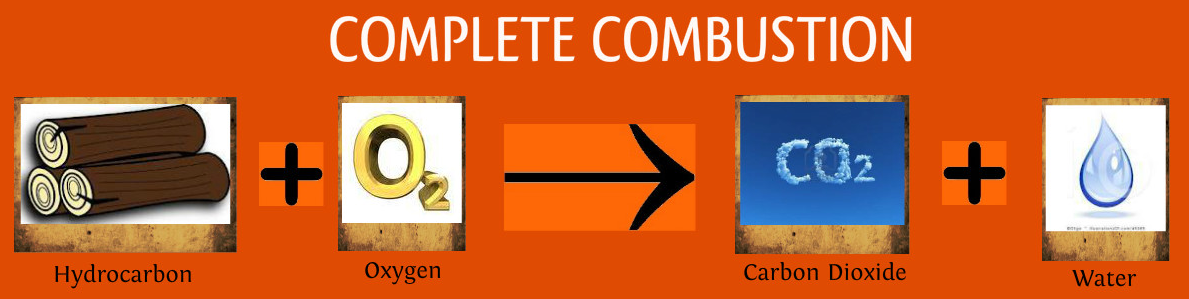 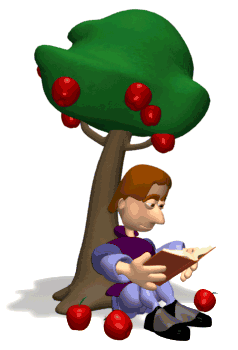 Alcanes et alcoolsRéactions de combustion
Equation d’une combustion complète
Exemple
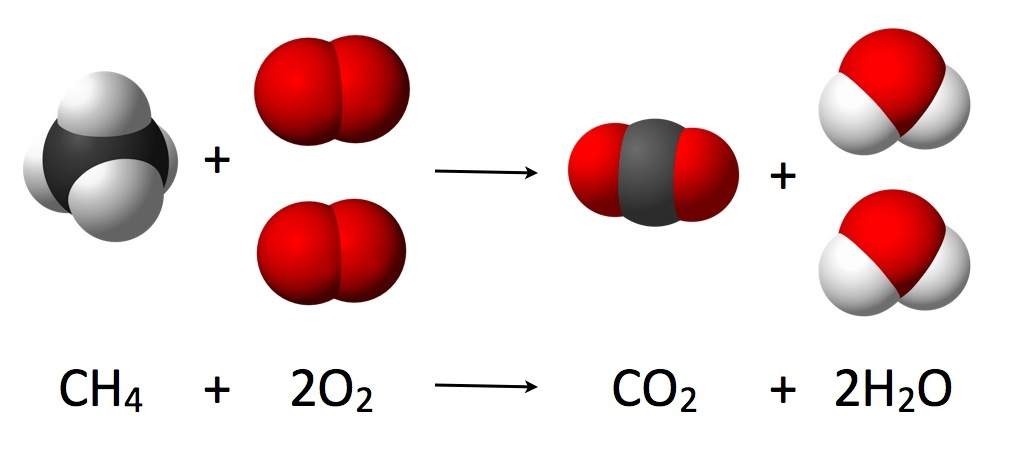 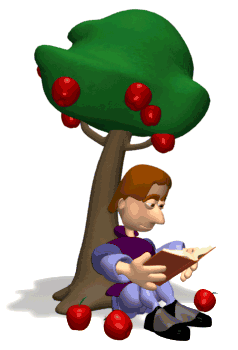 Alcanes et alcoolsRéactions de combustion
Equation d’une combustion complète
Exercices
Ecrire l’équation de combustion complète :
du pentane
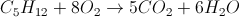 de l’éthanol
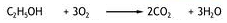 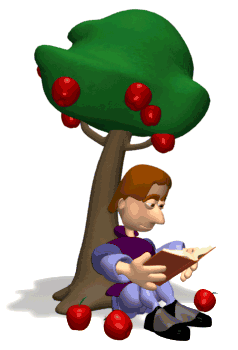